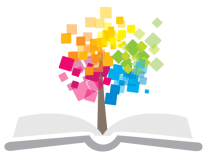 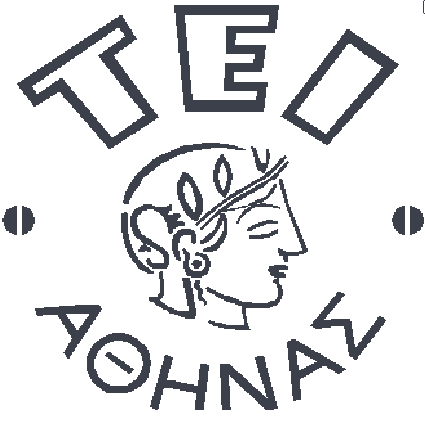 Ανοικτά Ακαδημαϊκά Μαθήματα στο ΤΕΙ Αθήνας
Αιματολογία ΙΙ (E)
Εργαστηριακή άσκηση 4: Ανίχνευση Δικτυοερυθροκυττάρων μικροσκοπικά
Αναστάσιος Κριεμπάρδης
Τμήμα Ιατρικών εργαστηρίων
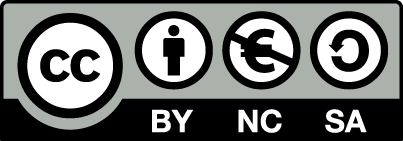 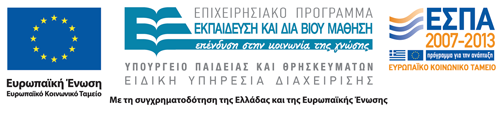 Δικτυοερυθροκύτταρο ή ΔΕΚ 1/2
Είναι άωρο ερυθροκύτταρο που έχει χάσει τον πυρήνα του.
Διατηρεί το RNA (στα ριβοσώματα).
Το ποσό του RNA μειώνεται καθώς το ΔΕΚ ωριμάζει σε RBC.
Η νορμοβλάστη χάνει τον πυρήνα και το ΔΕΚ παραμένει 1-2 ημέρες στο μυελό και άλλο τόσο στη περιφέρεια μέχρι να γίνει RBC.
Στο μικροσκόπιο ύστερα από ειδικές χρώσεις ανιχνεύονται δύο ή και περισσότερα σωμάτια βασεόφιλης ουσίας (RNA) βαμμένα κυανά.
1
Δικτυοερυθροκύτταρο ή ΔΕΚ 2/2
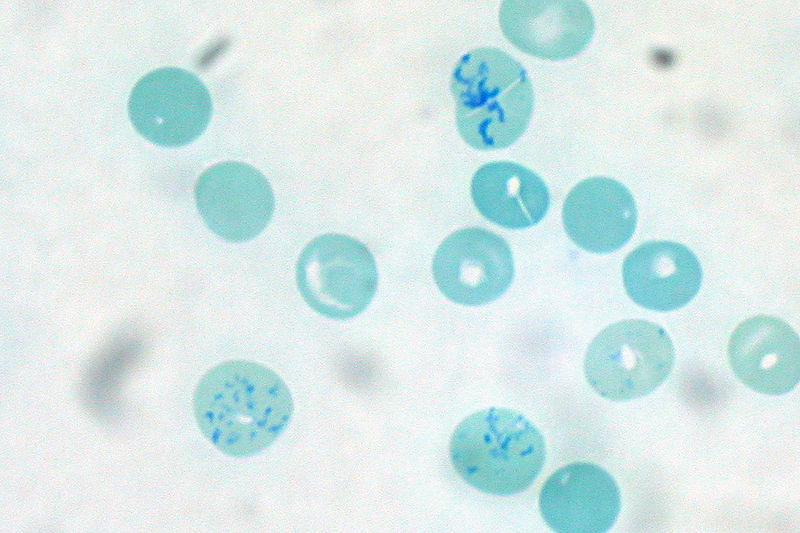 “Reticulocytes Human Blood Supravital Stain”, από Euthman διαθέσιμο με άδεια CC BY 3.0
2
Τεχνική 1/2
Ανάμειξη ίσων ποσοτήτων πρόσφατου ολικού αίματος και διαλύματος χρωστικής*.
Επώαση σε υδατόλουτρο 37oC για 30 λεπτά.
Καλή ανακίνηση του μείγματος.
Επίστρωση.
Στέγνωμα.
Παρατήρηση με καταδυτικό φακό.
3
Τεχνική 2/2
Μετρώνται ΔΕΚ και ερυθρά αιμοσφαίρια σε κάθε πεδίο.
Σταματάμε μόλις μετρήσουμε 1000 ερυθροκύτταρα.
Υπολογίζουμε τα ΔΕΚ:
ΔΕΚ (%) = ΔΕΚ/1000 (RBCs) x 100.
*New methyle blue 0,5gr ή Brilliant cresyl blue 0,5gr, οξαλικό κάλιο 1,6gr σε adH2O 100ml (διήθηση πριν τη χρήση).
4
Φυσιολογικές τιμές
Ενήλικες 0,5-2% του συνόλου των RBCs.
Άτομα που ζουν σε υψόμετρο καθώς και παιδία έχουν ↑.
Είναι υψηλότερες οι τιμές σε νεογνά και βρέφη (2-6%).
Αυξημένα επίπεδα παρατηρούνται σε έντονη αιμοποίηση .
Αιμολυτικές αναιμίες
Μεθαιμορραγικές καταστάσεις
Μετά από θεραπευτική αντιμετώπιση αναιμιών
Αυτοάνοσες πρωτοπαθείς διαταραχές της μεμβράνης.
Αιμοσφαιρινοπάθειες.
Ενζυμικές ανεπάρκειες.
Έκθεση σε τοξίνες.
Υπερσπληνισμός.
Παρασιτώσεις.
Στη δικτυοερυθροκυτταρική
 κρίση τα ΔΕΚ μπορεί να
 φτάσουν μέχρι  και 80%
 των RBCs.
3-4 ημέρες μετά την αιμορραγία
5
Αξία μέτρησης ΔΕΚ στην αναιμία
διάγνωση
πορεία
θεραπεία
αιμολυτικής αναιμίας
Διακρίβωση ύπαρξης ή μη αναγέννησης των ερυθροκυττάρων
Σε μεγαλοβλαστική και σιδηροπενική αναιμία καθορίζει τη θεραπεία με φυλλικό οξύ και σίδηρο
6
Τεχνικά σημεία
Το αίμα και η χρωστική πρέπει να αναμιχθούν καλά πριν γίνουν οι επιστρώσεις.
Τα ΔΕΚ λόγω μικρότερου ΕΒ από τα RBCs συγκεντρώνονται στην κορυφή του μίγματος κατά τη διάρκεια της επώασης.
Αυξημένα επίπεδα γλυκόζης αίματος αναστέλλουν τη χρώση.
7
Δείκτες δικτυοερυθροκυττάρων
Απόλυτος αριθμός των ΔΕΚ (ARC, absolute reticulocyte count)
Εκφράζει τον απόλυτο αριθμό ΔΕΚ σε 1 L αίματος.
Αριθμός των διορθωμένων ΔΕΚ (CRC, corrected reticulocyte count)
Αναφέρεται και ως δείκτης ΔΕΚ ή ως διόρθωση Hct. ΦΤ=1% 
Ασθενείς με Hct=35% - CRC=2-3%, Hct=25% - CRC=3-5%.
Δείκτης παραγωγής των ΔΕΚ (RPI, reticulocyte roduction index)
Κατά τη διάρκεια έντονου ερυθροποιητικού στρες ο χρόνος ωρίμανσης στο μυελό μπορεί να συντομευθεί από 3,5 σε 1 ημέρα.
RPI = ΔΕΚ (%) x (Hct (%) / 45%) / χρόνος ωρίμανσης.
H % των ΔΕΚ μπορεί να είναι αυξημένη είτε σε πρώιμη απελευθέρωση ΔΕΚ είτε σε μείωση του αριθμού των RBCs.
8
Δείκτης παραγωγής
Μυελός των οστών
νορμοβλάστες και ΔΕΚ
Περιφερικό αίμα
ΔΕΚ
Hct
3,5
1,0
45
3,0
1,5
35
2,5
2,0
25
1,5
2,5
15
9
Διάρκεια ζωής των ΔΕΚ 1/2
Η διάρκεια ζωής των ΔΕΚ στο περιφερικό αίμα αντιστοιχεί με το βαθμό της αναιμίας
Ο RPI διορθώνεται με τον Hct και με το χρόνο ωρίμανσης
Παράδειγμα:
Ασθενής με ΔΕΚ = 5%
Hct = 28%
Παράγοντας ωρίμανσης = 2
RPI ?
10
Διάρκεια ζωής των ΔΕΚ 2/2
RPI = 5% x (28%/45%) / 2  = 1,6
RPI = ΔΕΚ (%) x (Hct (%) / 45%)  / χρόνος ωρίμανσης
O φυσιολογικός RPI για Hct 45% είναι 1 (επειδή ο φυσιολογικός χρόνος ωρίμανσης των ΔΕΚ στο περιφερικό αίμα είναι 1 ημέρα).
RPI>3 = μυελός των οστών επαρκής για απάντηση σε αναιμία
RPI<2 = ανεπαρκής απάντηση του μυελού
Υψηλός δείκτης παρατηρείται σε χρόνια αιμόλυση, πρόσφατη αιμορραγία και ανταπόκριση σε θεραπεία.
Χαμηλός δείκτης μπορεί να βρεθεί σε ανεπάρκεια του μυελού (απλαστική αναιμία) και σε ανεπιτυχή ερυθροποίηση (έλλειψη Β12 και φυλλικού οξέος), παρατηρείται στις μεγαλοβλαστικές αναιμίες.
11
Δικτυοερυθροκύτταρο
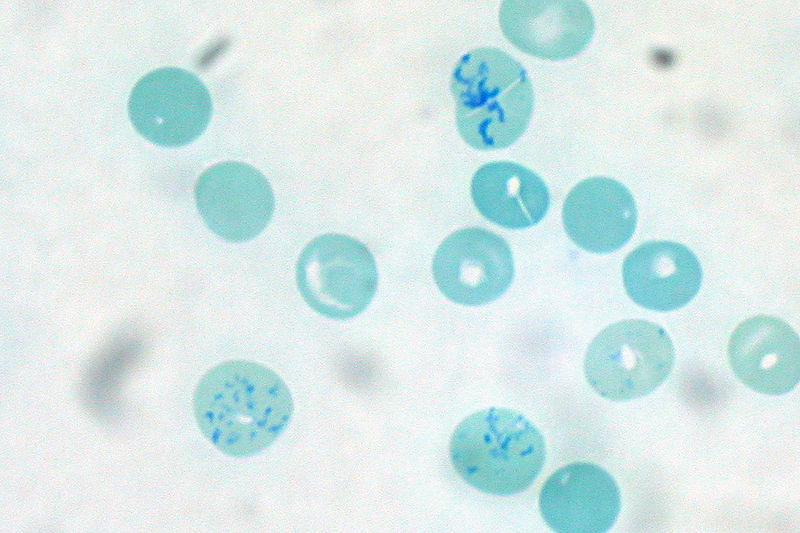 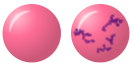 “Polychromatic erythrocyte”, από Cycneavox διαθέσιμο με άδεια CC BY-SA 3.0
“Reticulocytes Human Blood Supravital Stain”, από Euthman διαθέσιμο με άδεια CC BY 3.0
12
Κύτταρα του αίματος 1/2
“Blausen 0425 Formed Elements”, από BruceBlaus διαθέσιμο με άδεια CC BY 3.0
13
Κύτταρα του αίματος 2/2
“Red White Blood cells”, από WhatamIdoing διαθέσιμο ως κοινό κτήμα
14
Βιβλιογραφία 1/3
Flanagan JM, Howard TA, Mortier N, Avlasevich SL, Smeltzer MP, Wu S, Dertinger SD, Ware RE. Assessment of genotoxicity associated with hydroxyurea therapy in children with sickle cell anemia. Mutat Res. 2010 Mar 12. [Epub ahead of print] PubMed PMID: 20230905.
Maconi M, Formisano D, Cavalca L, Rolfo A, Cardaropoli S, Danise P. Reticulocyte count and reticulocyte maturation profile in human umbilical cordblood from healthy newborns. Lab Hematol. 2010 Mar 1;16(1):3-7. PubMed PMID: 20223743.
Arnon S, Dolfin T, Bauer S, Regev RH, Litmanovitz I. Iron supplementation for  preterm infants receiving restrictive red blood cell transfusions: reassessment of practice safety. J Perinatol. 2010 Mar 11. [Epub ahead of print] PubMed PMID:  20220759.
15
Βιβλιογραφία 2/3
Talebi T, Fernandez-Castro G, Montero AJ, Stefanovic A, Lian E. A Case of Severe Thrombotic Thrombocytopenic Purpura With Concomitant Legionella Pneumonia: Review of Pathogenesis and Treatment. Am J Ther. 2010 Mar 8. [Epub ahead of print] PubMed PMID: 20216382.
Zuppa AA, Alighieri G, Calabrese V, Visintini F, Cota F, Carducci C, Antichi E, Noia GA, Fortunato G, Romagnoli C. Recombinant Human Erythropoietin in the Prevention of Late Anemia in Intrauterine Transfused Neonates With Rh-isoimmunization. J Pediatr Hematol Oncol. 2010 Mar 1. [Epub ahead of print] PubMed PMID: 20216236.
16
Βιβλιογραφία 3/3
Komatsu T, Sato K, Otsuka Y, Arashiki N, Tanaka K, Tamahara S, Ono KI, Inaba M. Parallel Reductions in Stomatin and Na,K-ATPase through the Exosomal Pathway during Reticulocyte Maturation in Dogs: Stomatin as a Genotypic and Phenotypic Marker of High K(+) and Low K(+) Red Cells. J Vet Med Sci. 2010 Mar 10. [Epub ahead of print] PubMed PMID: 20215716.
Dertinger SD, Phonethepswath S, Franklin D, Weller P, Torous DK, Bryce SM, Avlasevich S, Bemis JC, Hyrien O, Palis J, Macgregor JT. Integration of Mutation and Chromosomal Damage Endpoints into 28-Day Repeat Dose Toxicology Studies. Toxicol Sci. 2010 Mar 4. [Epub ahead of print] PubMed PMID: 20202993.
Thachil J. Reticulocytes and erythroid precursors in haemolysis vasculopathy.  Br J Haematol. 2010 Mar 1. [Epub ahead of print] PubMed PMID: 20201943.
17
Τέλος Ενότητας
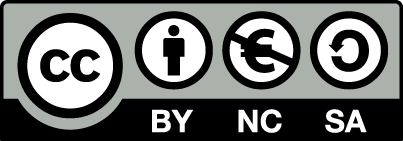 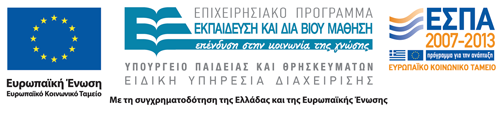 Σημειώματα
Σημείωμα Αναφοράς
Copyright Τεχνολογικό Εκπαιδευτικό Ίδρυμα Αθήνας, Αναστάσιος Κριεμπάρδης 2014. Αναστάσιος Κριεμπάρδης. «Αιματολογία ΙΙ (E). Εργαστηριακή άσκηση 4: Ανίχνευση Δικτυοερυθροκυττάρων μικροσκοπικά». Έκδοση: 1.0. Αθήνα 2014. Διαθέσιμο από τη δικτυακή διεύθυνση: ocp.teiath.gr.
Σημείωμα Αδειοδότησης
Το παρόν υλικό διατίθεται με τους όρους της άδειας χρήσης Creative Commons Αναφορά, Μη Εμπορική Χρήση Παρόμοια Διανομή 4.0 [1] ή μεταγενέστερη, Διεθνής Έκδοση.   Εξαιρούνται τα αυτοτελή έργα τρίτων π.χ. φωτογραφίες, διαγράμματα κ.λ.π., τα οποία εμπεριέχονται σε αυτό. Οι όροι χρήσης των έργων τρίτων επεξηγούνται στη διαφάνεια  «Επεξήγηση όρων χρήσης έργων τρίτων». 
Τα έργα για τα οποία έχει ζητηθεί άδεια  αναφέρονται στο «Σημείωμα  Χρήσης Έργων Τρίτων».
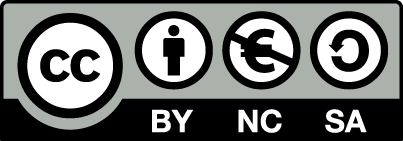 [1] http://creativecommons.org/licenses/by-nc-sa/4.0/ 
Ως Μη Εμπορική ορίζεται η χρήση:
που δεν περιλαμβάνει άμεσο ή έμμεσο οικονομικό όφελος από την χρήση του έργου, για το διανομέα του έργου και αδειοδόχο
που δεν περιλαμβάνει οικονομική συναλλαγή ως προϋπόθεση για τη χρήση ή πρόσβαση στο έργο
που δεν προσπορίζει στο διανομέα του έργου και αδειοδόχο έμμεσο οικονομικό όφελος (π.χ. διαφημίσεις) από την προβολή του έργου σε διαδικτυακό τόπο
Ο δικαιούχος μπορεί να παρέχει στον αδειοδόχο ξεχωριστή άδεια να χρησιμοποιεί το έργο για εμπορική χρήση, εφόσον αυτό του ζητηθεί.
Επεξήγηση όρων χρήσης έργων τρίτων
Δεν επιτρέπεται η επαναχρησιμοποίηση του έργου, παρά μόνο εάν ζητηθεί εκ νέου άδεια από το δημιουργό.
©
διαθέσιμο με άδεια CC-BY
Επιτρέπεται η επαναχρησιμοποίηση του έργου και η δημιουργία παραγώγων αυτού με απλή αναφορά του δημιουργού.
διαθέσιμο με άδεια CC-BY-SA
Επιτρέπεται η επαναχρησιμοποίηση του έργου με αναφορά του δημιουργού, και διάθεση του έργου ή του παράγωγου αυτού με την ίδια άδεια.
διαθέσιμο με άδεια CC-BY-ND
Επιτρέπεται η επαναχρησιμοποίηση του έργου με αναφορά του δημιουργού. 
Δεν επιτρέπεται η δημιουργία παραγώγων του έργου.
διαθέσιμο με άδεια CC-BY-NC
Επιτρέπεται η επαναχρησιμοποίηση του έργου με αναφορά του δημιουργού. 
Δεν επιτρέπεται η εμπορική χρήση του έργου.
Επιτρέπεται η επαναχρησιμοποίηση του έργου με αναφορά του δημιουργού
και διάθεση του έργου ή του παράγωγου αυτού με την ίδια άδεια.
Δεν επιτρέπεται η εμπορική χρήση του έργου.
διαθέσιμο με άδεια CC-BY-NC-SA
διαθέσιμο με άδεια CC-BY-NC-ND
Επιτρέπεται η επαναχρησιμοποίηση του έργου με αναφορά του δημιουργού.
Δεν επιτρέπεται η εμπορική χρήση του έργου και η δημιουργία παραγώγων του.
διαθέσιμο με άδεια 
CC0 Public Domain
Επιτρέπεται η επαναχρησιμοποίηση του έργου, η δημιουργία παραγώγων αυτού και η εμπορική του χρήση, χωρίς αναφορά του δημιουργού.
Επιτρέπεται η επαναχρησιμοποίηση του έργου, η δημιουργία παραγώγων αυτού και η εμπορική του χρήση, χωρίς αναφορά του δημιουργού.
διαθέσιμο ως κοινό κτήμα
χωρίς σήμανση
Συνήθως δεν επιτρέπεται η επαναχρησιμοποίηση του έργου.
Διατήρηση Σημειωμάτων
Οποιαδήποτε αναπαραγωγή ή διασκευή του υλικού θα πρέπει να συμπεριλαμβάνει:
το Σημείωμα Αναφοράς
το Σημείωμα Αδειοδότησης
τη δήλωση Διατήρησης Σημειωμάτων
το Σημείωμα Χρήσης Έργων Τρίτων (εφόσον υπάρχει)
μαζί με τους συνοδευόμενους υπερσυνδέσμους.
Χρηματοδότηση
Το παρόν εκπαιδευτικό υλικό έχει αναπτυχθεί στo πλαίσιo του εκπαιδευτικού έργου του διδάσκοντα.
Το έργο «Ανοικτά Ακαδημαϊκά Μαθήματα στο ΤΕΙ Αθηνών» έχει χρηματοδοτήσει μόνο την αναδιαμόρφωση του εκπαιδευτικού υλικού. 
Το έργο υλοποιείται στο πλαίσιο του Επιχειρησιακού Προγράμματος «Εκπαίδευση και Δια Βίου Μάθηση» και συγχρηματοδοτείται από την Ευρωπαϊκή Ένωση (Ευρωπαϊκό Κοινωνικό Ταμείο) και από εθνικούς πόρους.
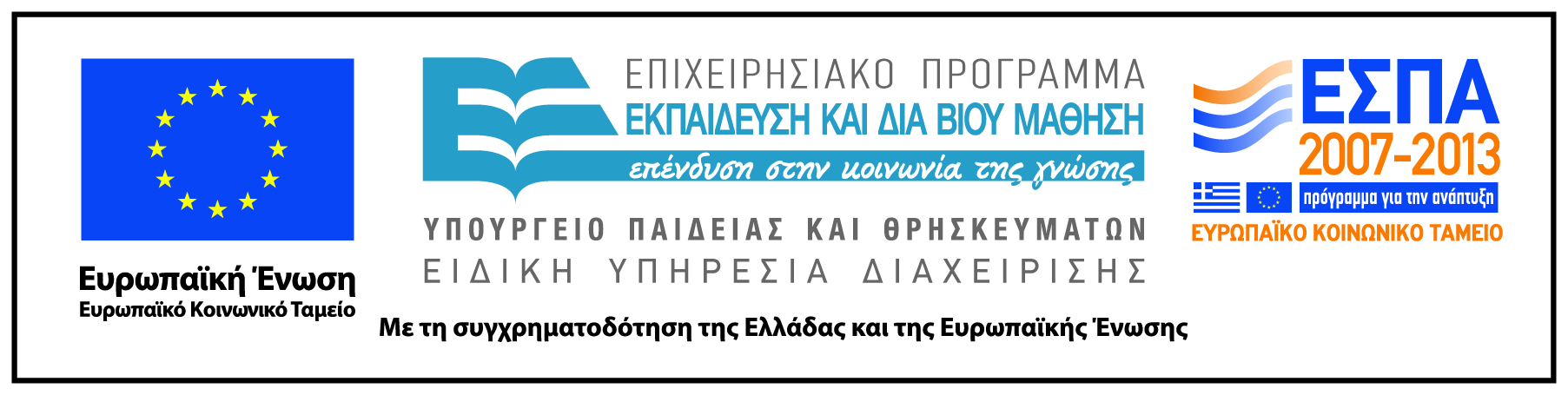